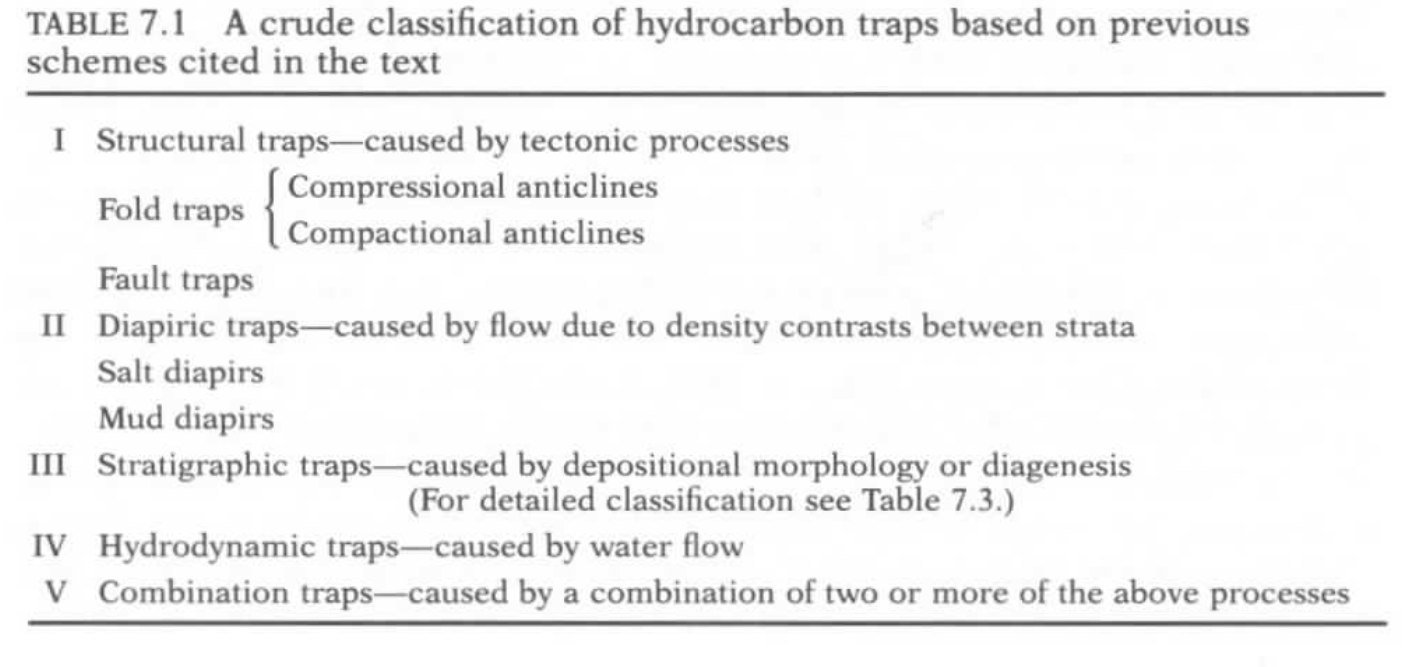 Classic Anticlinal Trap Model
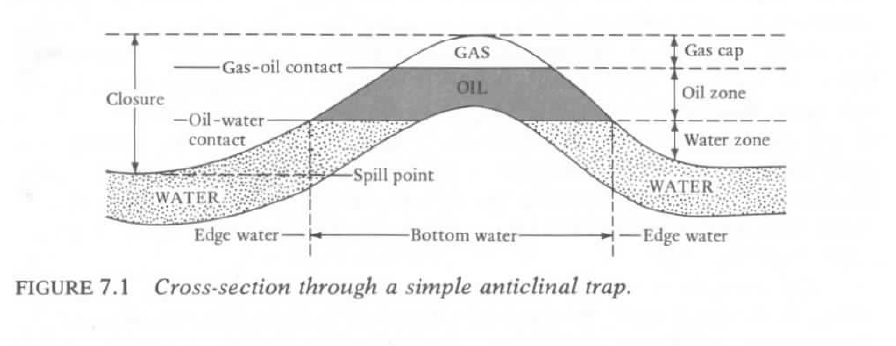 Structural Trap – Compressional Anticline
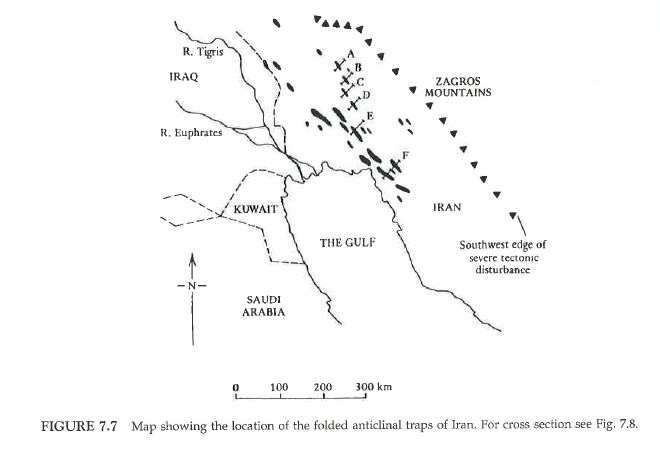 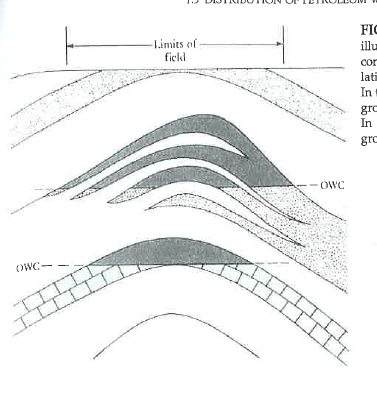 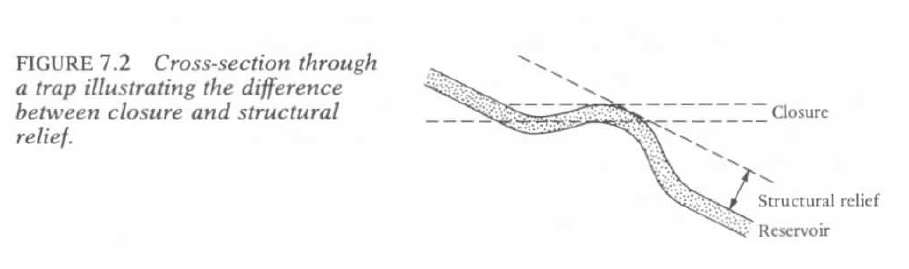 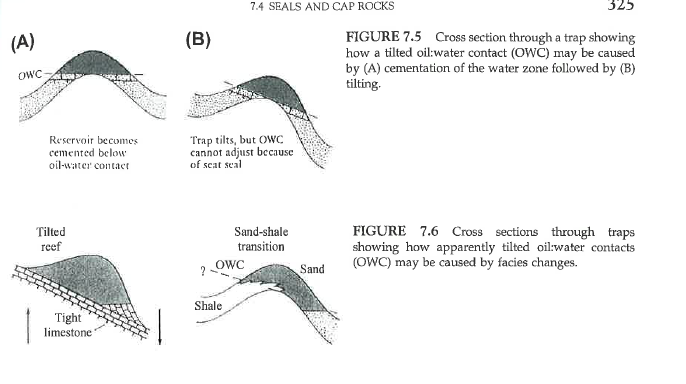 Structural Trap – Compressional Anticline
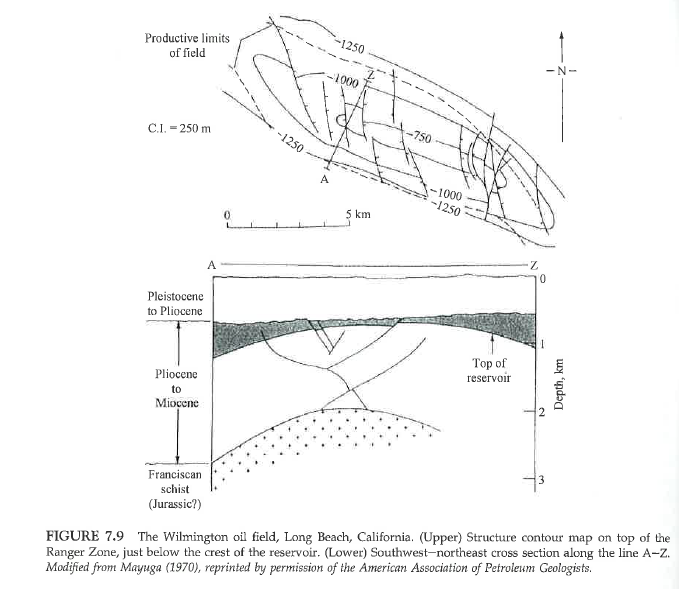 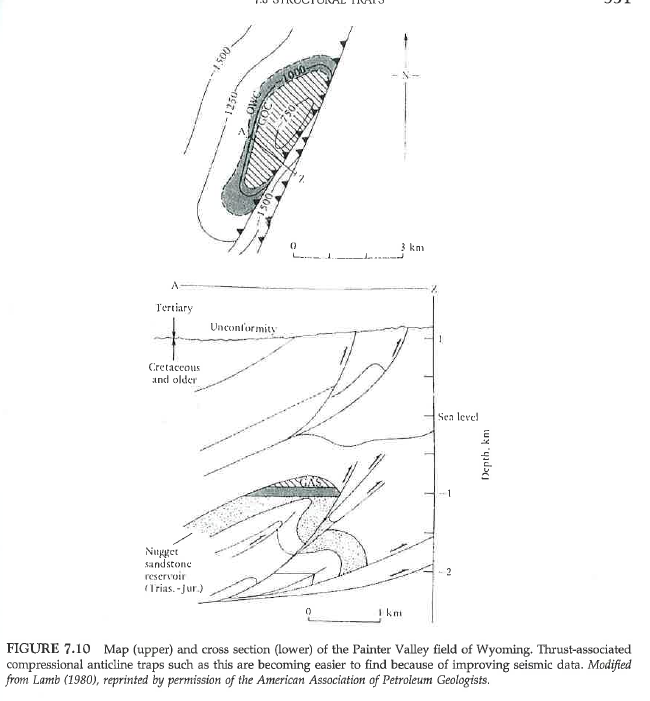 Structural Trap – Fold-Thrust Structures, Wyoming
Structural Trap – Compaction Anticline
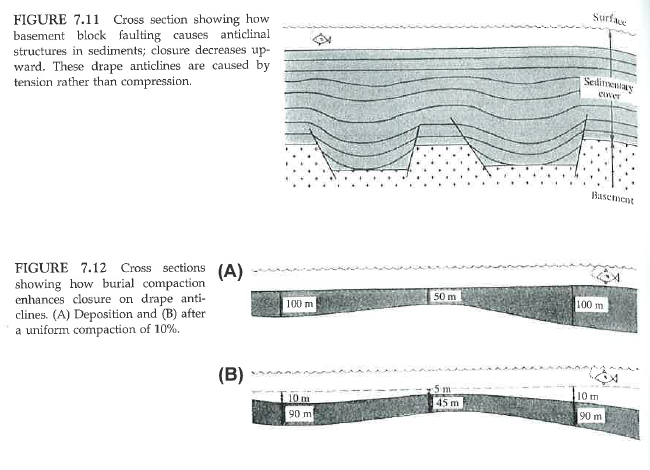 Structural Trap – Draped Anticline
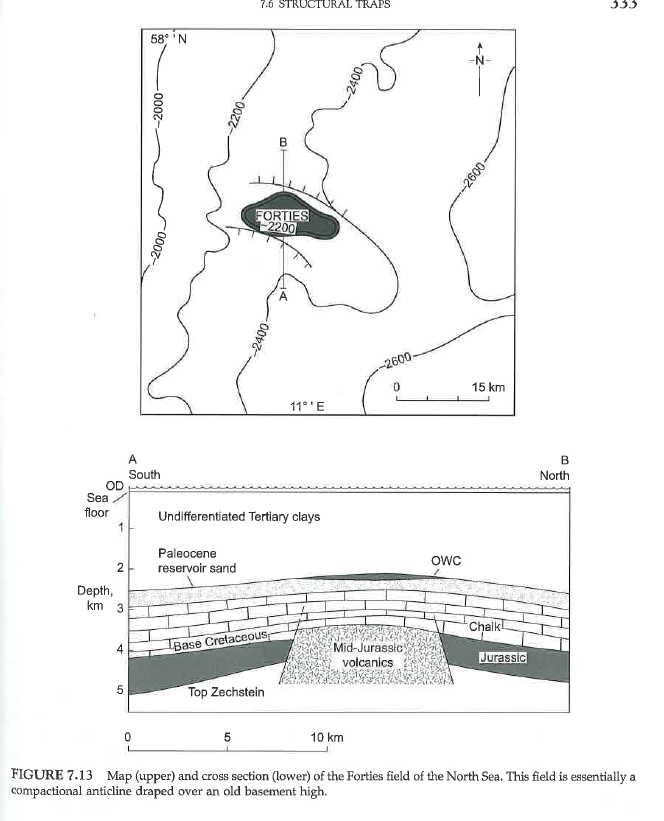 Structural Trap Classification
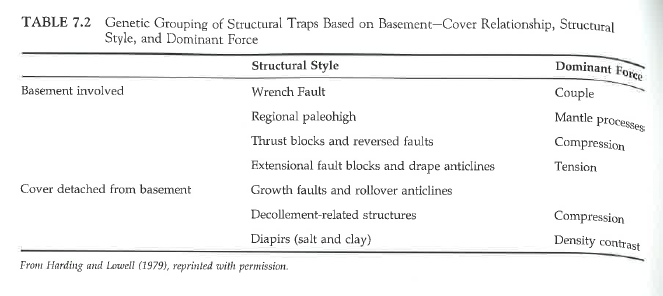 Structural Fault Traps
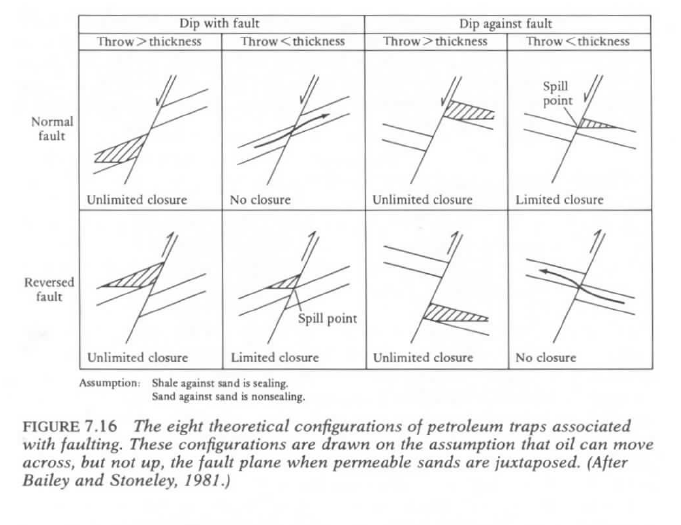 Structural Fault Traps
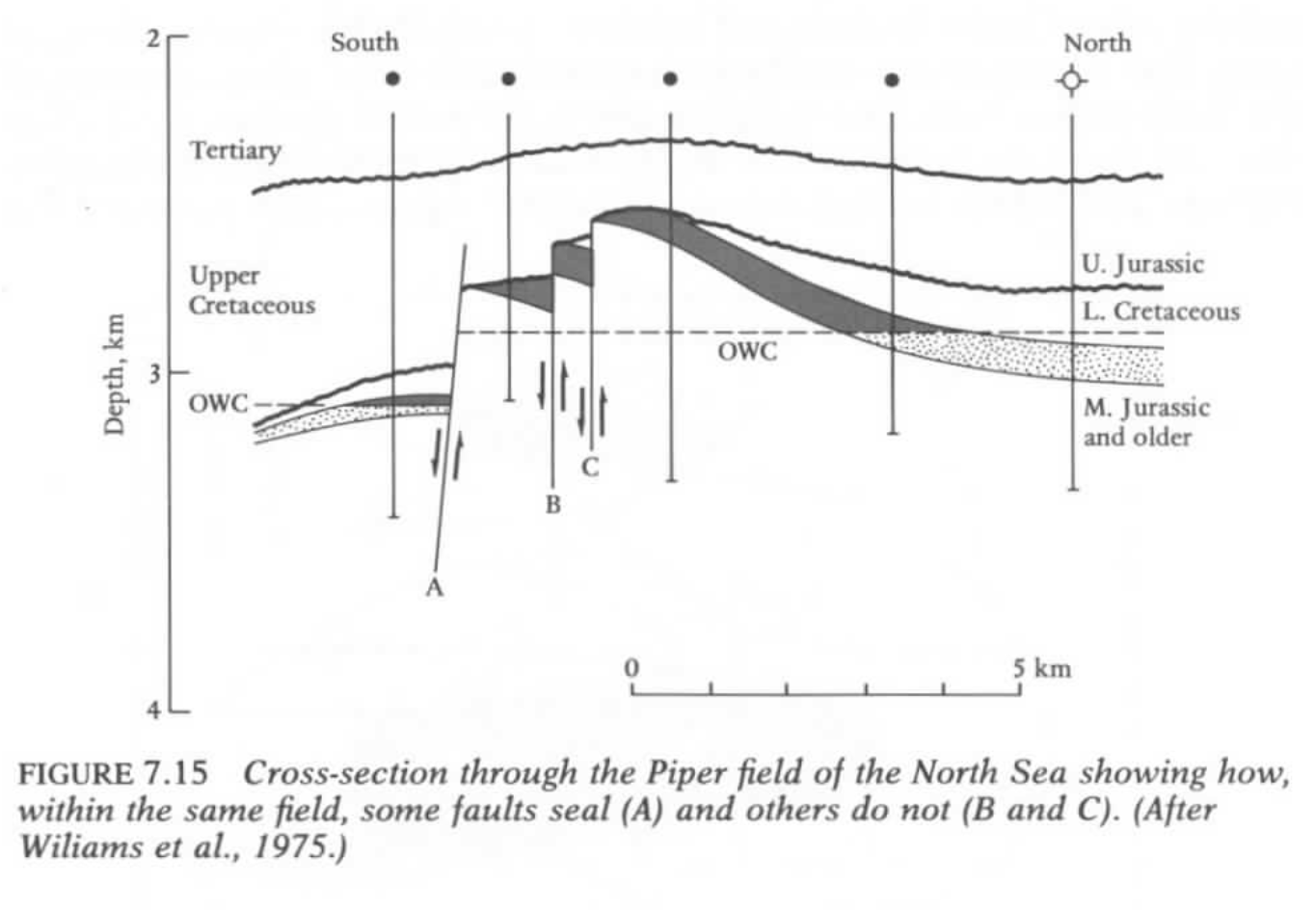 Structural Fault Traps
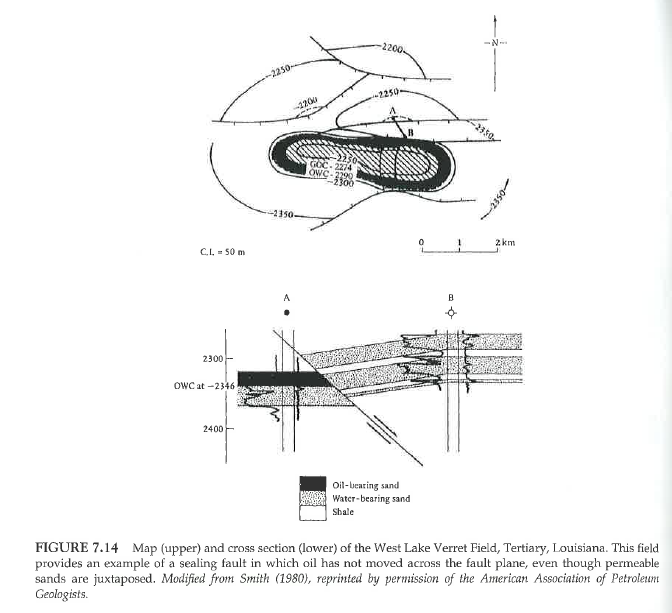 Structural Wrench Fault Traps (strike slip / transtensional faults)
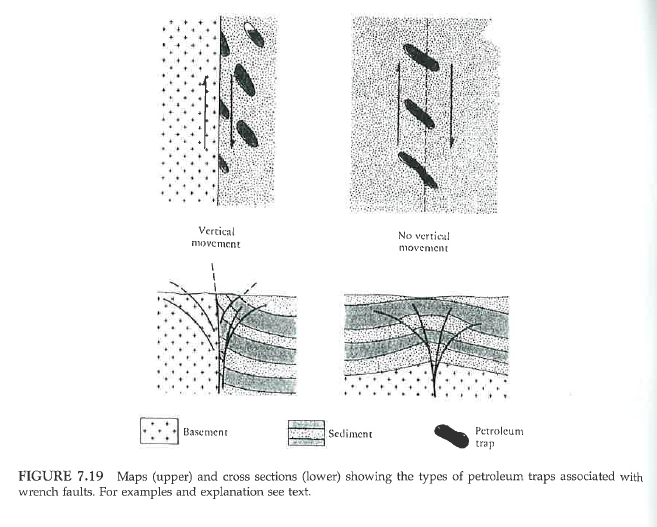 Structural Fault Traps
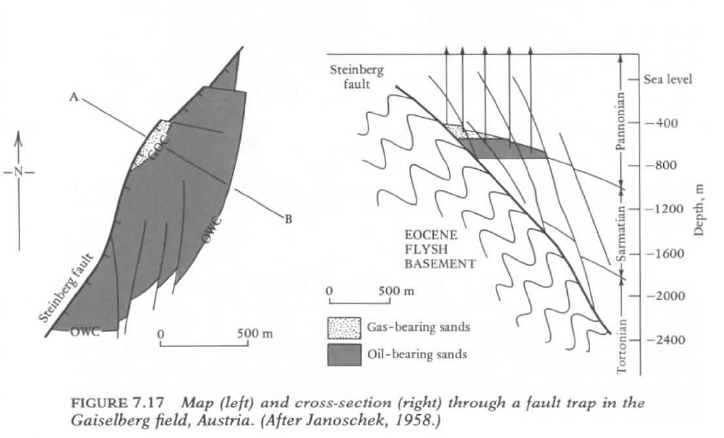 Structural Traps – Growth Faults (syndepositional faulting)
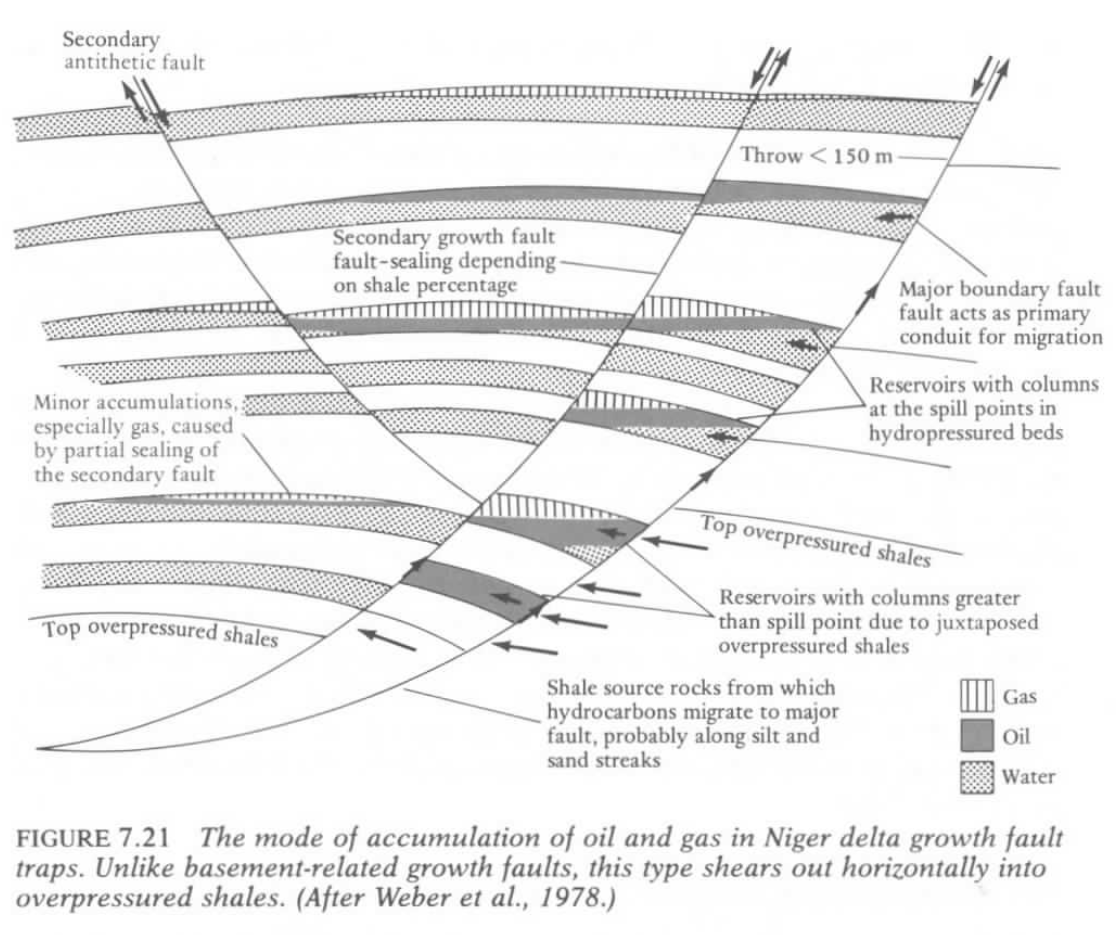 Structural Traps – Growth Faults (syndepositional faulting)
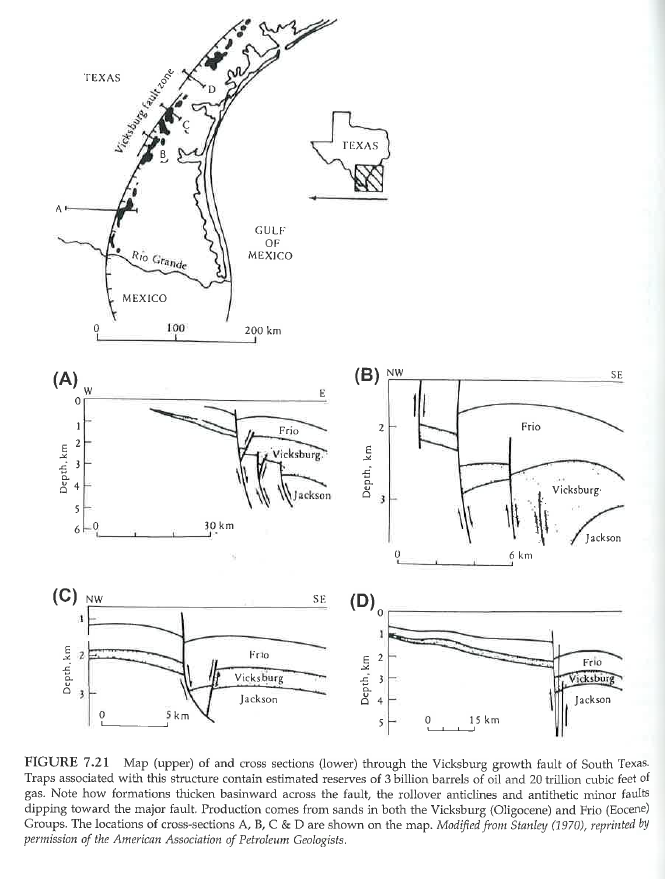 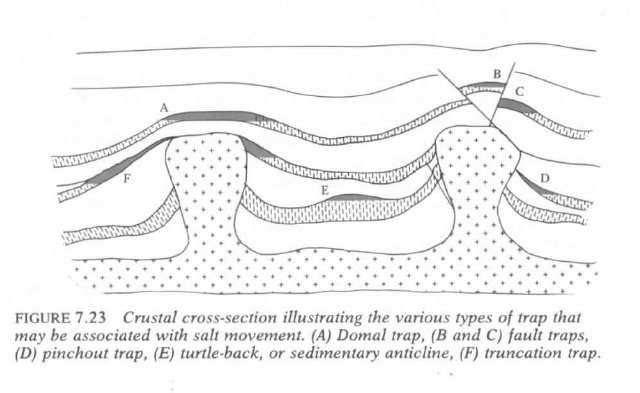 Salt and Clay Diapirs – Structural Traps
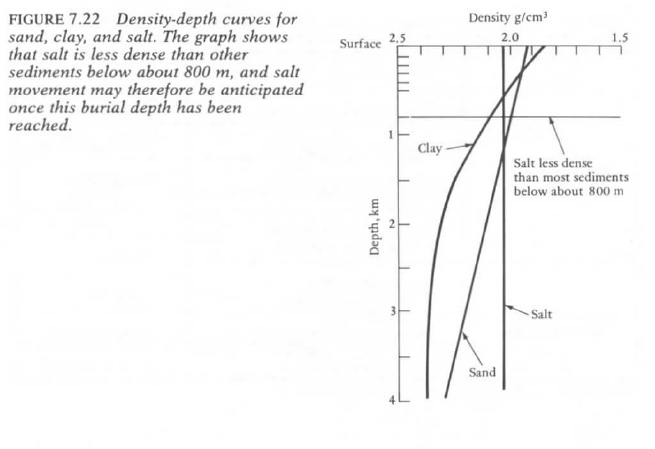 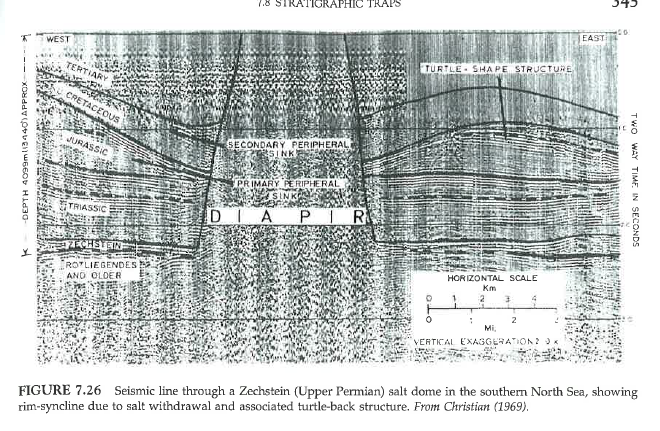 Salt and Clay Diapirs – Structural Traps
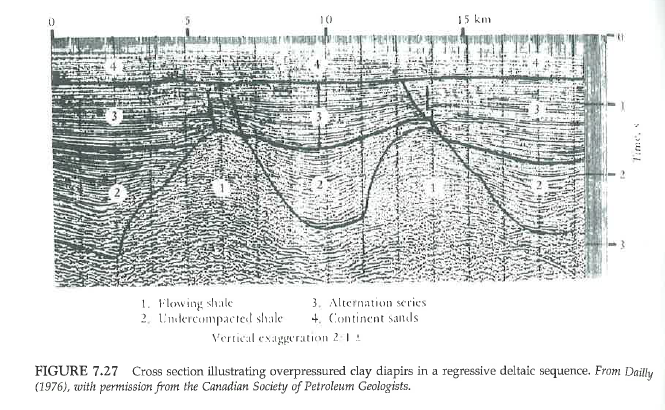 Stratigraphic Trap Classification
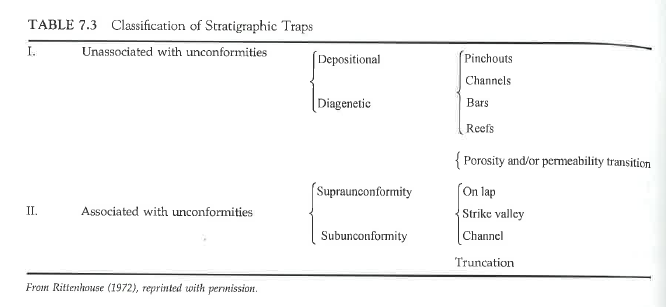 Stratigraphic Trap Classification
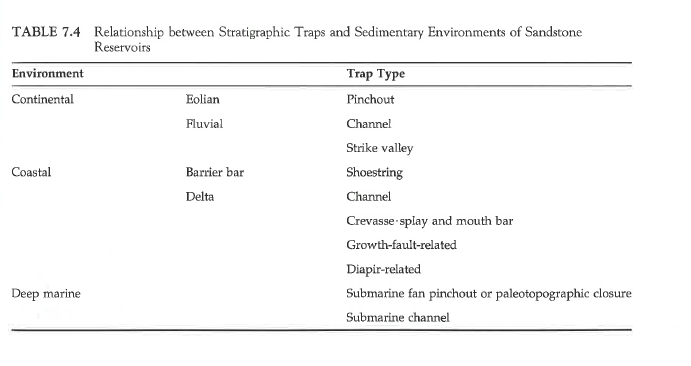 Stratigraphic – Meandering Fluvial Sandstone Traps Wyoming
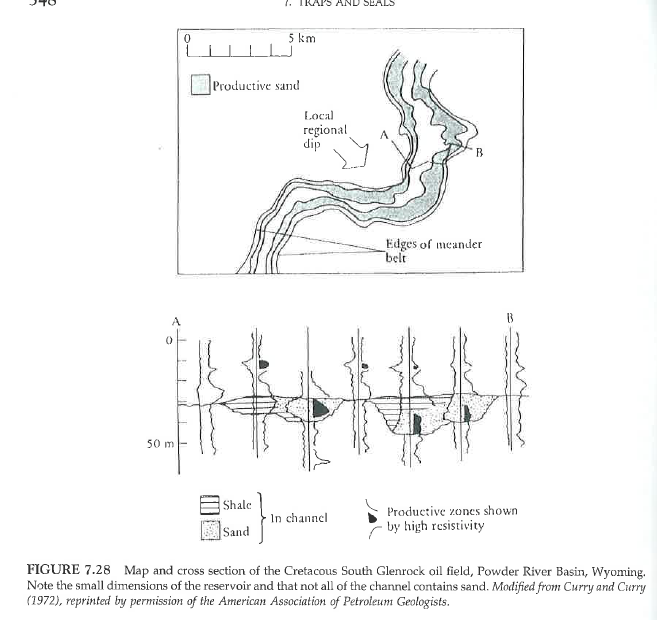 Stratigraphic – Deltaic Sandstone Traps Wyoming
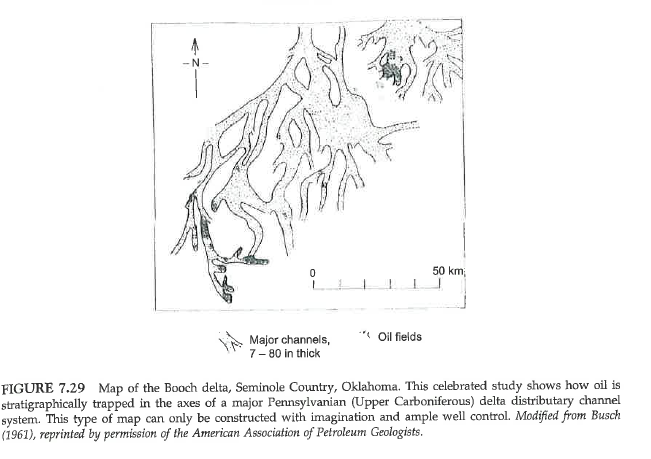 Stratigraphic – Barrier Island Trap San Juan Basin
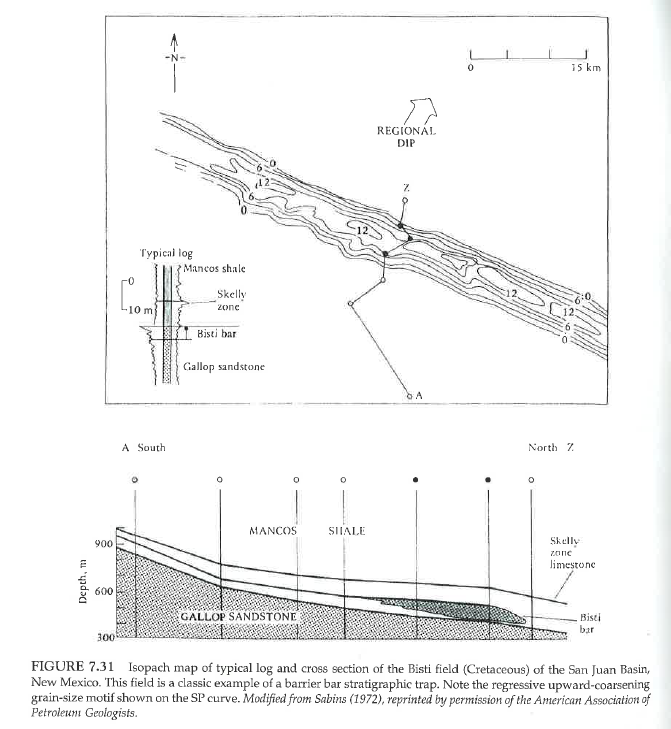 Stratigraphic Pinchout Trap
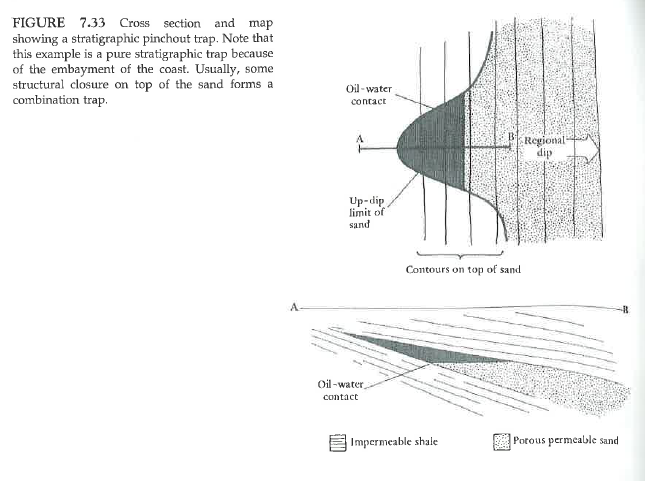 Stratigraphic Traps Regressive Barrier Island Sandstone / shale traps
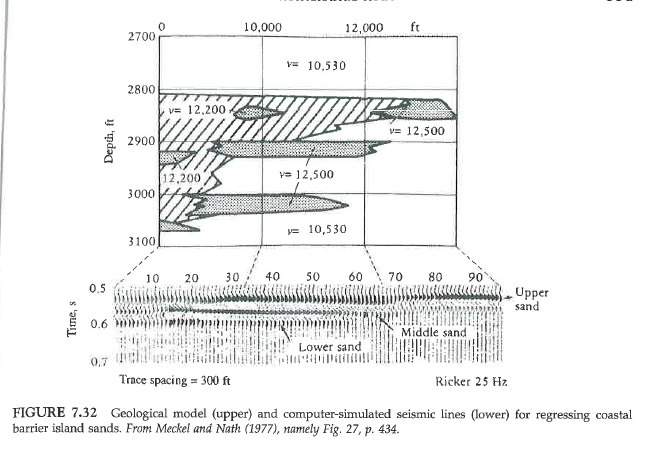 Shoreline Stratigraphic Traps – Transgressing/Regressing Barrier Island Complex
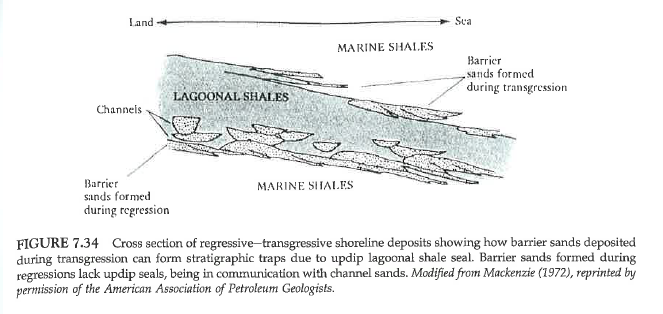 Stratigraphic – Fluvial Sandstone Traps Wyoming
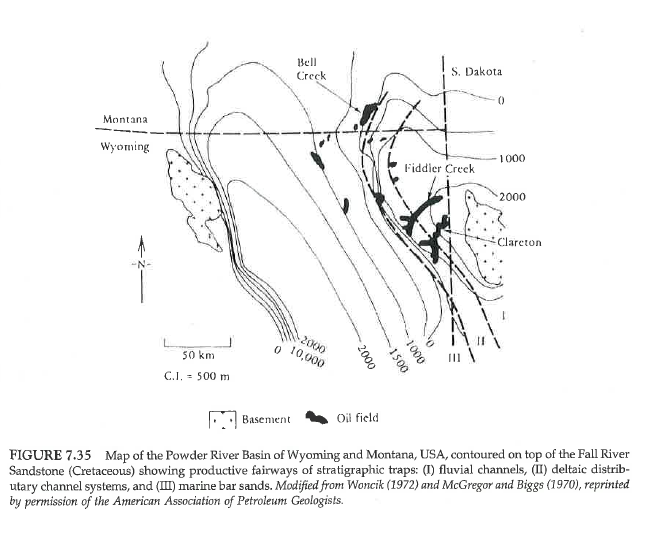 Reef Reservoirs and Trapping Mechanisms (complex facies / permeability relations)
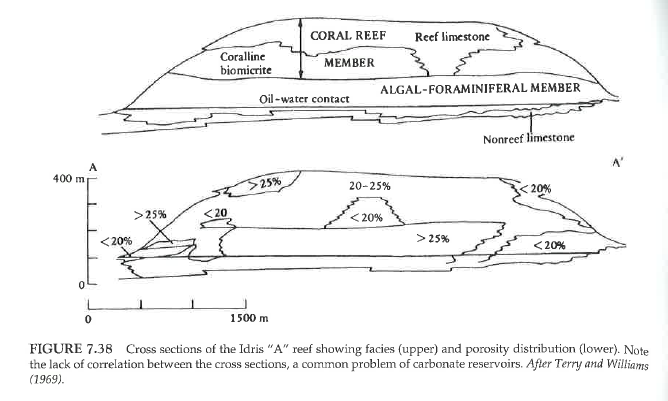 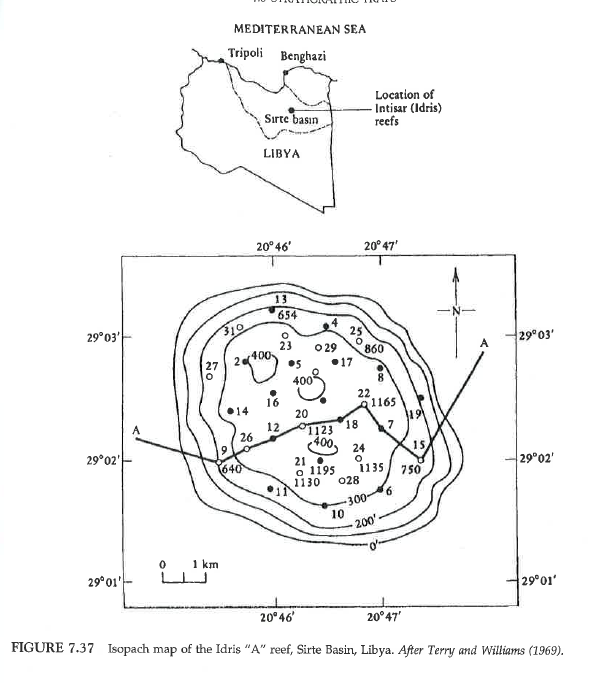 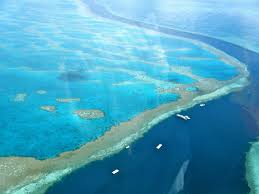 Diagenetic Traps – altered high/low permeability zones in reservoir; self sealing
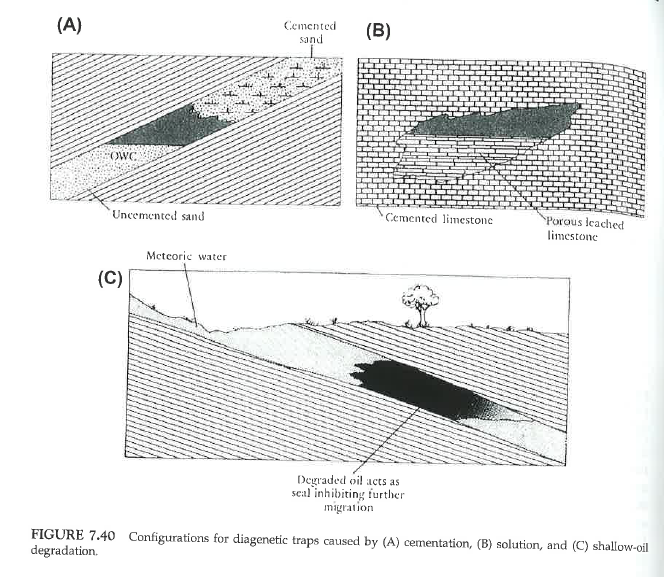 Unconformity Trap – angular, shale seal
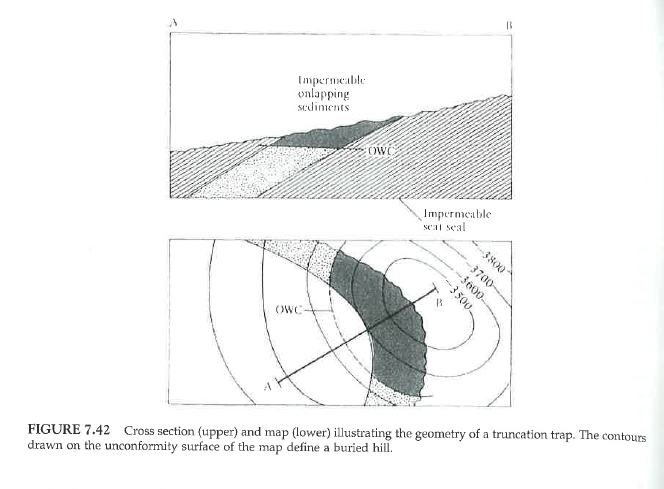 Libya -  (Nonconformity) Unconformity Trap (over granite)
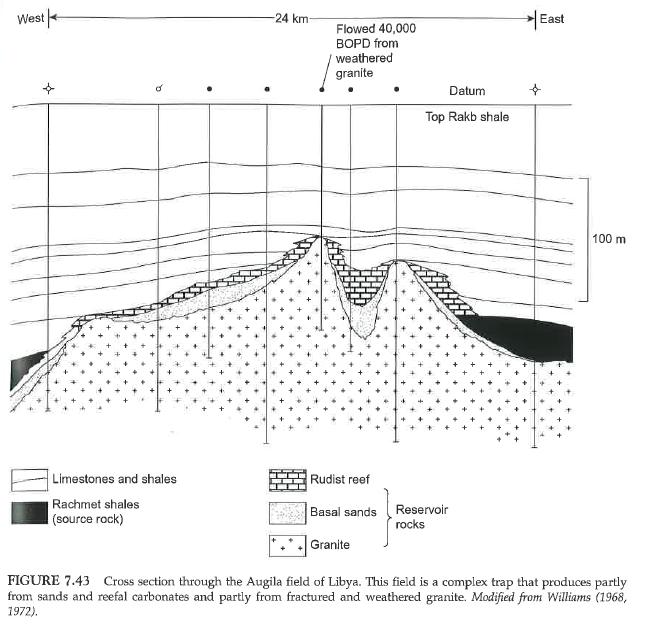 East Texas Unconformity Trap
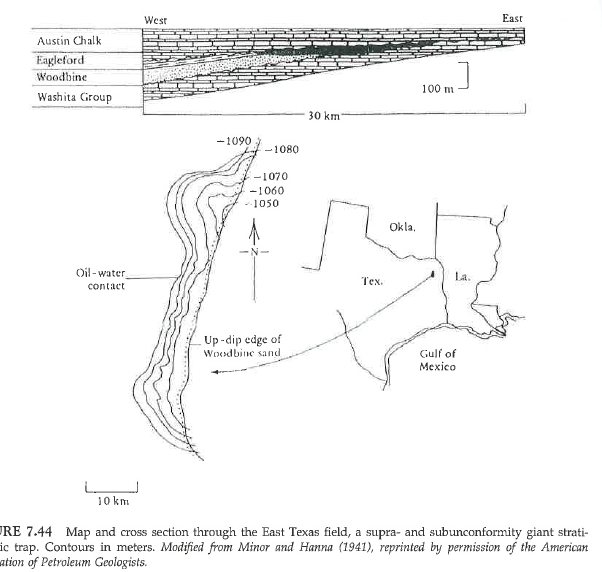 Prudhoe Bay, AK Combination Fold-Fault-Unconformity Trap
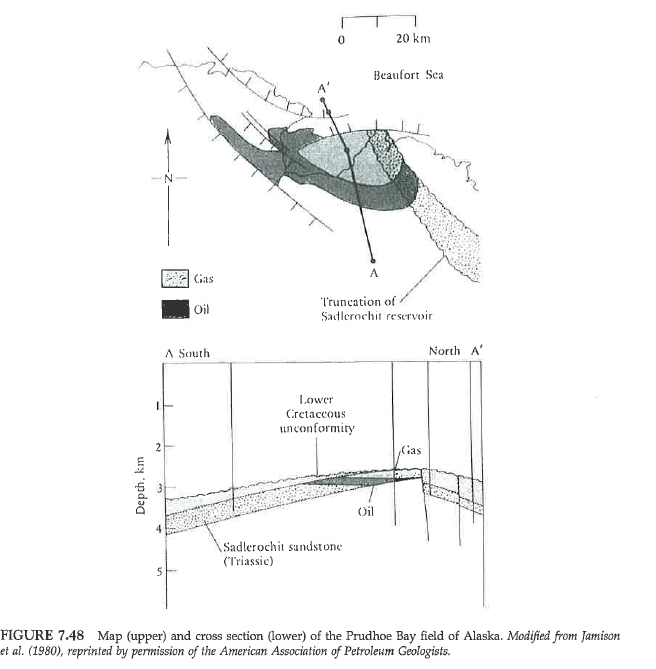 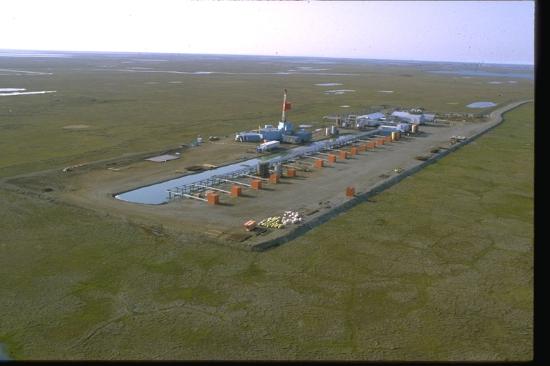